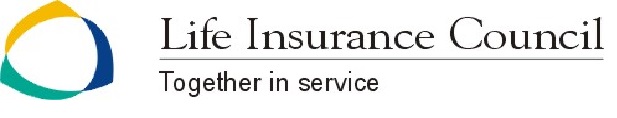 LIFE INSURANCE COUNCILPress Meet on Overview of Indian life insurance industry: trends & opportunities20th FEBRUARY, 2014Hyderabad
Overview of Indian Life Insurance Industry
Globally Largest retail financial service provider-  36 Cr. In-force policies 

Population of 200/203 countries in the world is less than the total number of Indian life insurance customers
High capital intensive industry – `34,922 Cr. deployed upto December, 2013
` 6,046 Cr. FDI   by   International  Joint  Venture  Partners
Major contributor to every 5 Year Plan for Nation Building Activities.
>10,000 offices across the country – 72% in semi-urban & rural areas
AUM of Life Insurers is ` 19.40 lakh Cr. as on December, 2013
*As on 31st March 2013
Indian life insurance industry has grown over the years…
3
FY08-09
FY10-11
FY12-13
Dec 2013
(Provisional)
FY99-00
No. of Players
24
24
23
1
22
Capital (`Cr)
23,662
18,253
5
34,922
25,519
No. of Branches
11,815
11,546
2,048
10,285
10,903
Employees (in Lakh)
2.85
2.42
2.45
2.41
1.23
Individual  Agents (in Lakh)
26.39
7.14
29.38
21.22
21.98
Source: IRDA Annual Report & Council MIS Report
…by touching the lives of people across the country
10,903
4
No. of branches as on 
31st December 2013
9
2
10
5
7
1
3
8
6
4
Top 10 states in terms of no. of branches
Source: IRDA Annual Report
*As on 31st March 2013
…and has made a significant contribution to the Indian economy
5
Provide stability to Capital Markets
Life Insurance companies have invested approximately `60,000 Cr. in the equity markets in 2012-13
Contribution to Nation Building Activities
Investment in  Central  Govt.  Securities and State  Govt. Securities  - `8,51, 914 Cr. upto December 2013
Investment in Infrastructure to the tune of `1,43,192 Cr.
Major contributor to every 5 year plan
Infrastructure Development
Direct employment  2.41 lakh
Employment to more than 21.98 lakh individual agents
Employment Generation
The industry has witnessed a moderate growth in Renewal Premium over the last few years
6
` Crore
2,91,639
New Business Premium     Renewal Premium     Total Premium     Total Revenue
Source: IRDA Annual Report
[Speaker Notes: Please include FYP + Renewal Premium + Investment Income data from April –Dec 2013 and the comparative data for the same period in 2012.]
There has been a steady increase in Assets Under Management
Source: IRDA Annual Report
Industry has increased its focus on Customer Centricity
Customer Grievance Redressal through Integrated Grievance Management System (IGMS) has been successful
9
Source: IRDA Annual Report
[Speaker Notes: Please incorporate latest data]
Total benefits* paid to customers by Life Insurers
10
Total Benefits Paid (` Cr.)
* Total Benefits paid include Death claim, Maturity claim & Surrender payouts.
Source: IRDA Annual Report
[Speaker Notes: Please incorporate latest data]
Consistent improvement in Death Claims Settled by Life Insurers  - By No. of Policies
Claims Pending
Claims Repudiated
Claims Paid
11
96%
97%
97%
2.1%
1.9%
2%
1.8%
1.4%
1%
Driving Growth in Life Insurance Industry in India
Indian demography is favourable to the growth of Life Insurance
13
A mere 10% penetration in the increased insurable population has the potential to give additional new business of   >Rs. 1 lakh  Cr.
Life Expectancy
Insurable Population
Insurable population is expected to grow to 75 Cr. by FY 2020
However, Household Financial Savings as a % of GDP have dropped  in recent past, resulting in shrinking share of insurance within financial savings
14
Share of gross household financial savings within GDP has declined
Gross household financial savings as a % of GDP
Within household financial savings, insurance has lost some sheen...
... as a result, share of life insurance within GDP has declined
Life Insurance Funds as a % of GDP*
% Share of Gross household financial savings
Multiple actions taken will bring back growth in 
the life insurance industry
15
New Products with enhanced features launched from January 1, 2014
367 new products launched 
Benefits for customers with higher insurance covers

Pioneers in the globe to grant license to e-repositories
5 Repositories authorized to open e-Insurance Accounts. 

Distribution related initiatives
Expand distribution reach – Insurers are poised to increase number of agents to more than 3 million in the next 5 years
Utilize CSCs to expand reach – 1,00,000 CSCs each serving a cluster of 6-7 villages, covering ~6.5 lakh villages across India
Open Architecture – Banks to become brokers
Proposed Alternate Distribution Channel for Intermediaries
Projections
16
Life insurance segment has the potential to grow 2-2.5 times its current size by 2020.
The Penetration level of Life insurance industry is expected to grow from 3.2% to 5% by year 2020
Expected CAGR of Life Insurance industry will be 12-15% in the next 3-5 years
The net Household Financial savings could reach around 30% in the next 3 years from the present level of 23.1% (FY 11-12); Life Insurance being the second most preferred financial instrument will benefit from this.
Life Insurance sector will continue to contribute to nation  building
17
Life Insurance employment potential till FY 2020 –       5 Lakh employees
Increase in FDI  up to 10 billion US $ will increase customer coverage in rural and semi urban areas from 72% to 80% and fuel employment growth in the country and contribute to increase in GDP of the country.
Life insurance industry contribution to Infrastructure projects –     Rs. 3.5 Lakh Cr. by FY 2020
Thank You